Виртуальная экскурсия 
по г.Николаевску-на-Амуре
для детей старшего дошкольного возраста
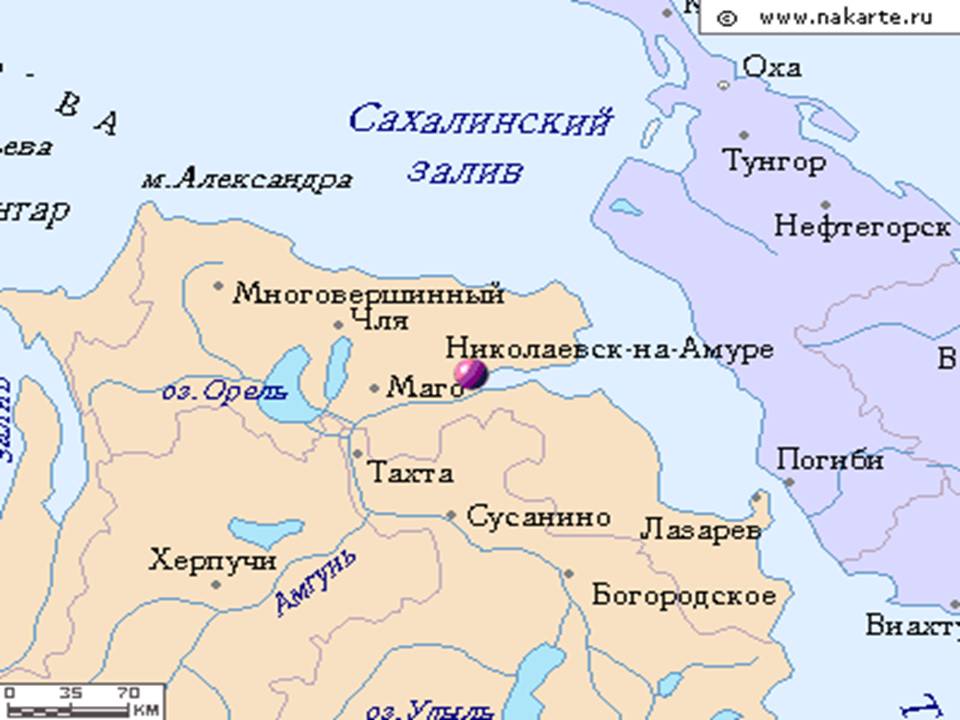 Выполнила: воспитатель 
МБДОУ ДС № 15 «Аленка»
Роголева Е.Г.
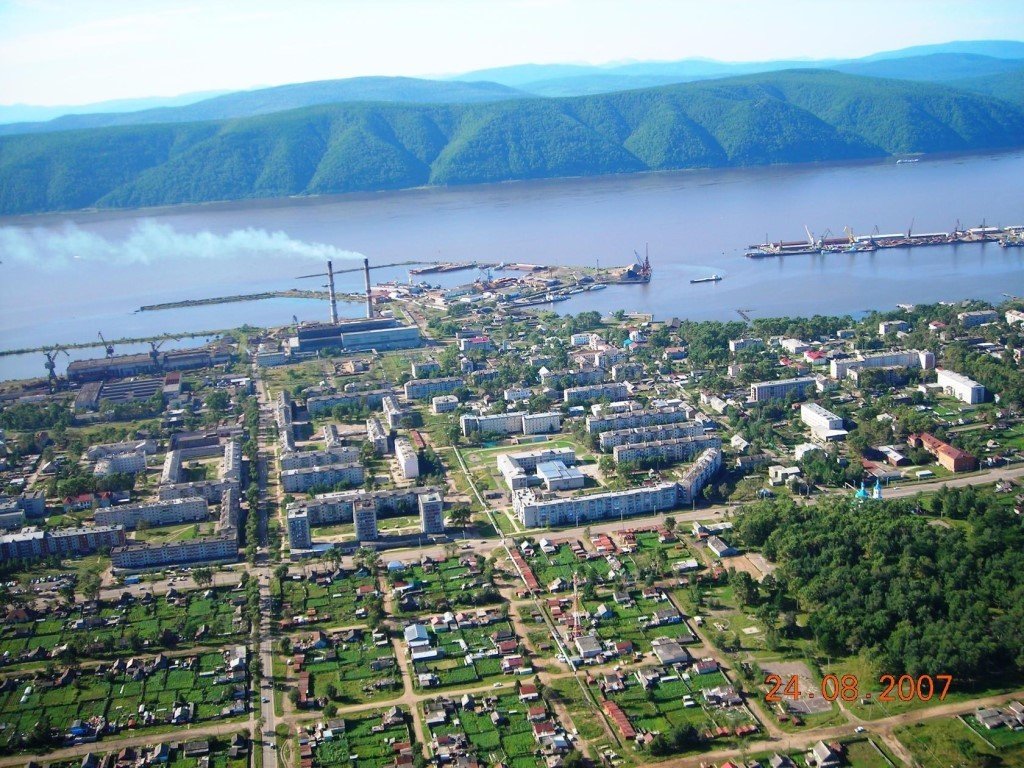 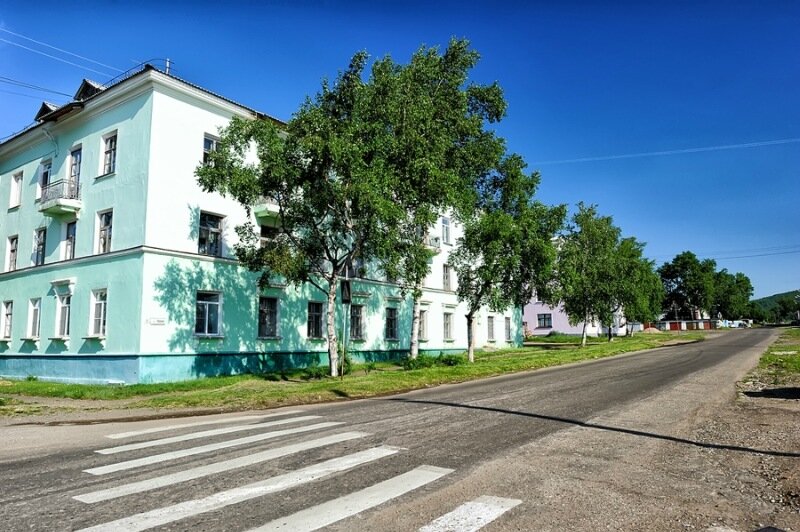 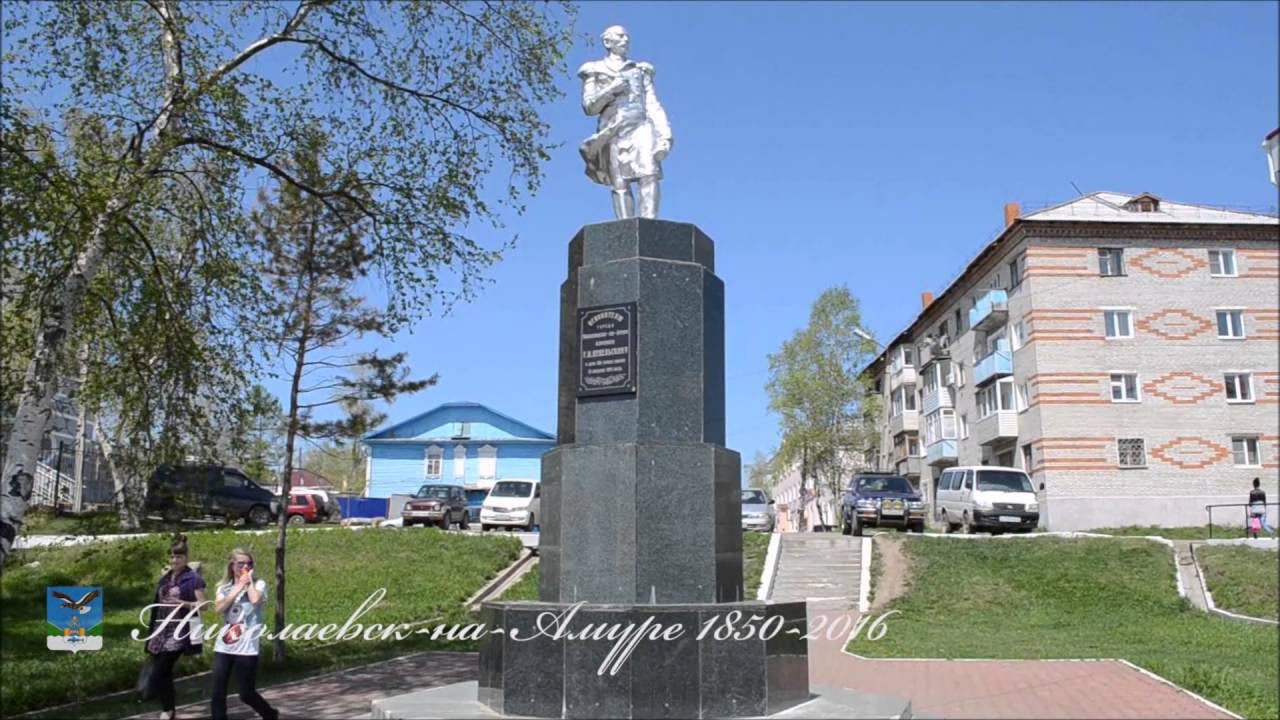 Памятник Г.И.Невельскому
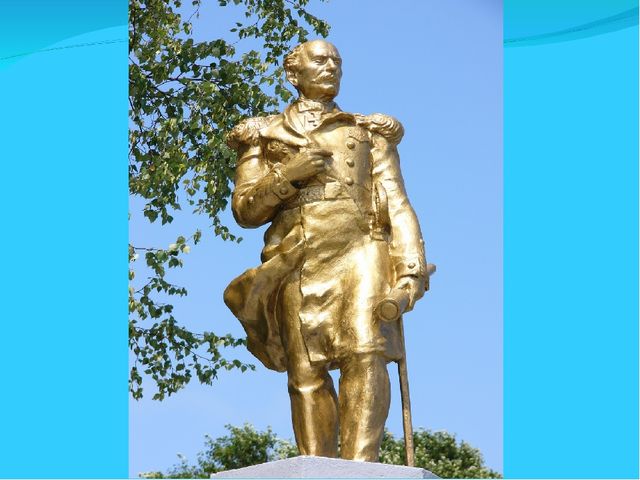 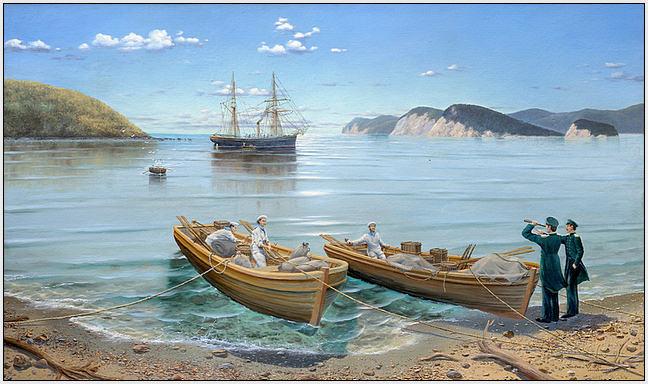 Судно «Байкал»
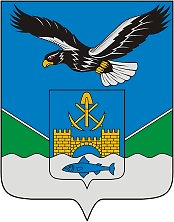 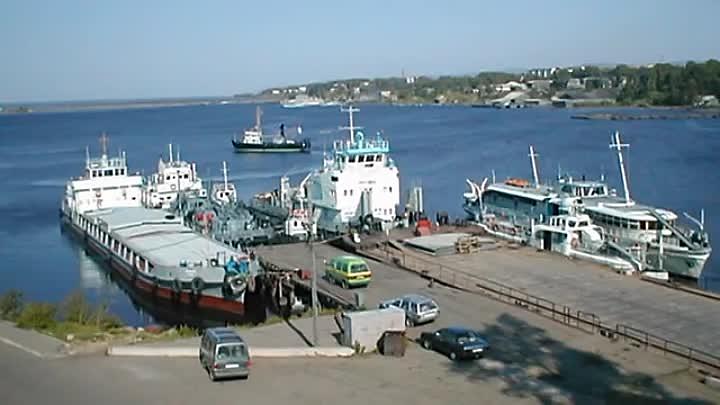 Морской порт
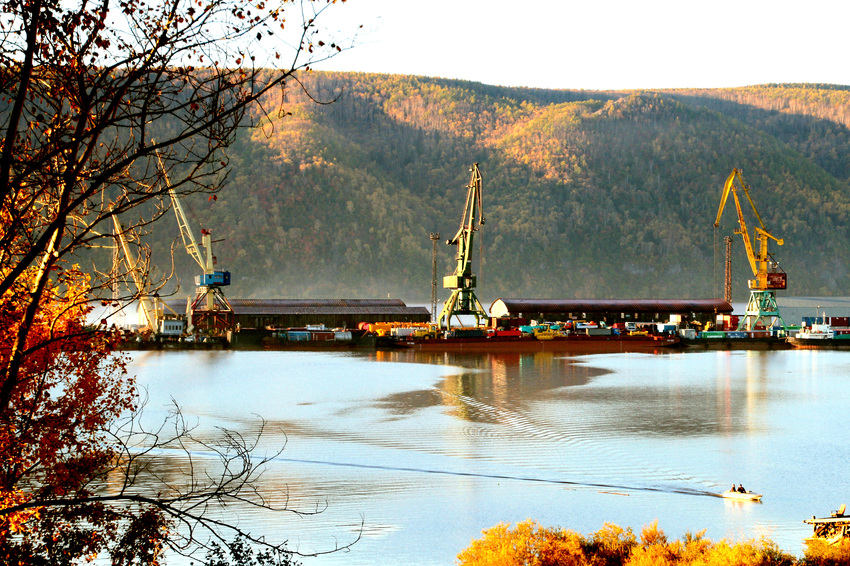 Морской порт
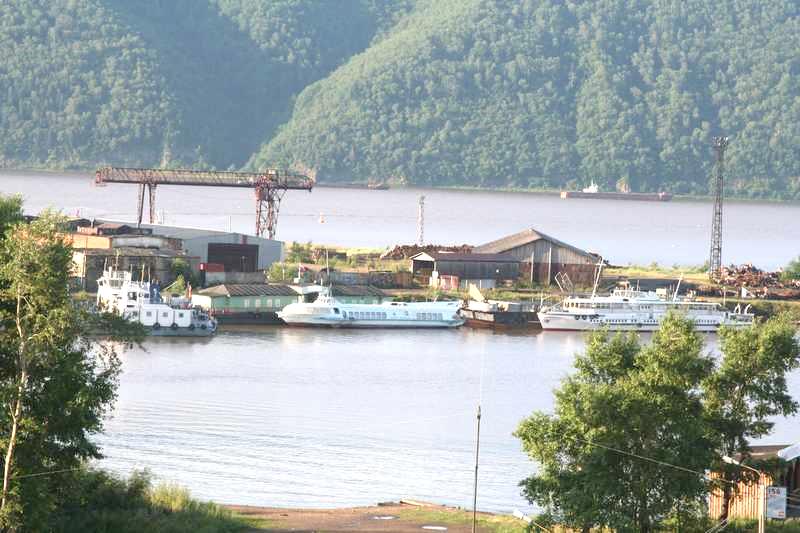 Морской порт
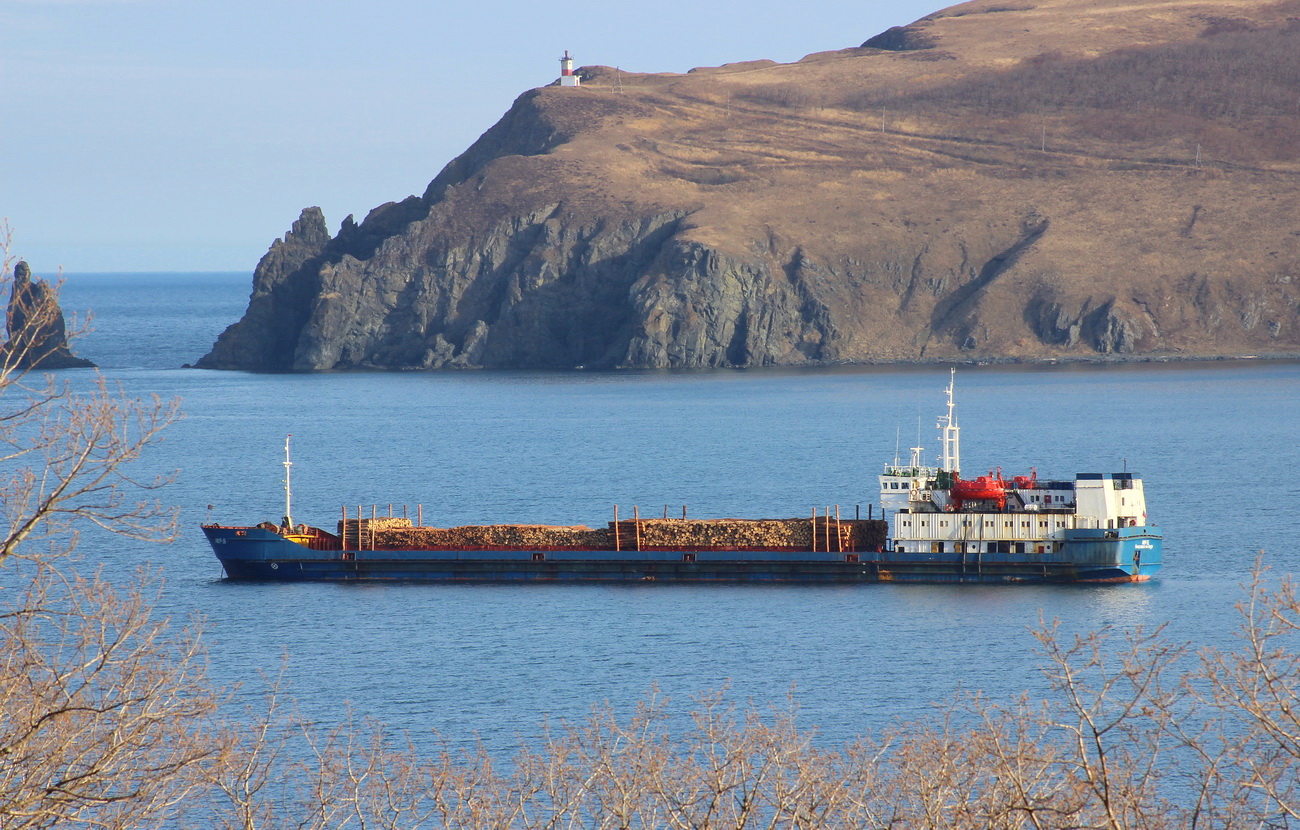 Физминутка «Морская зарядка»
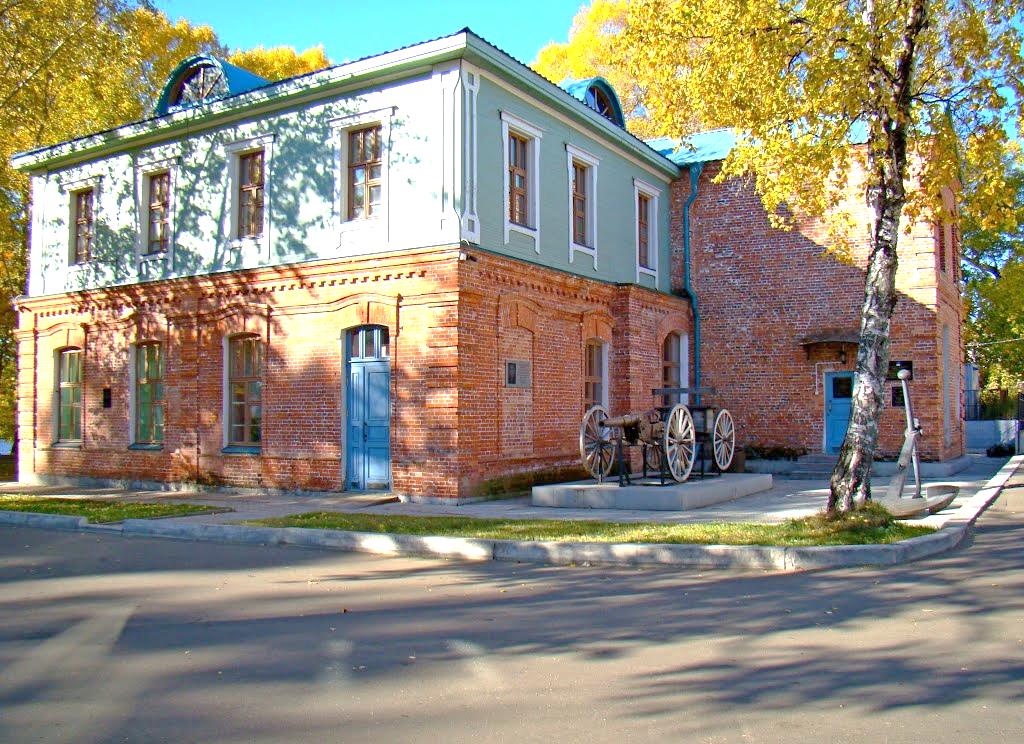 Музей
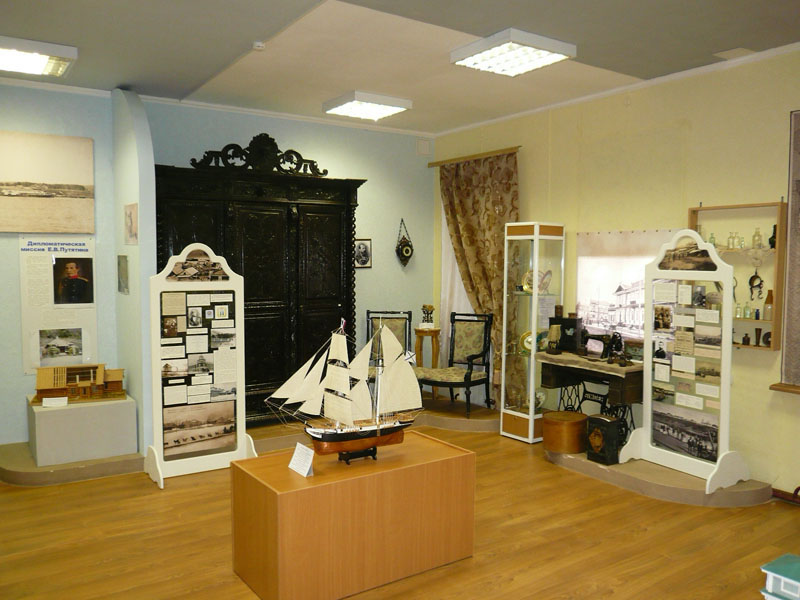 Музей. Зал истории г.Николаевска-на-Амуре
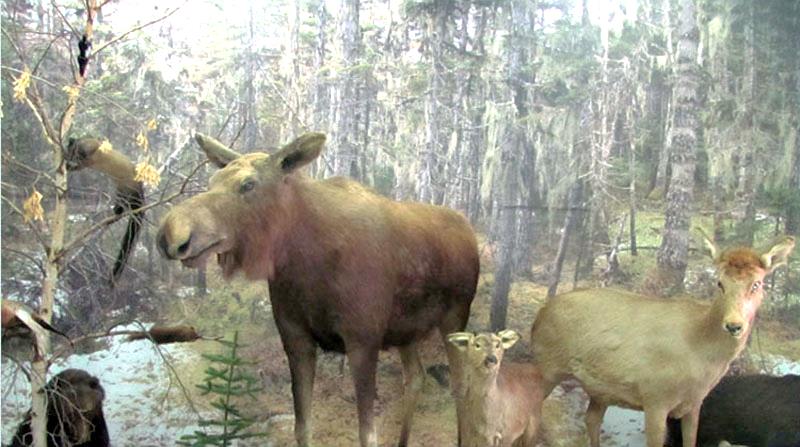 Музей. Зал природы
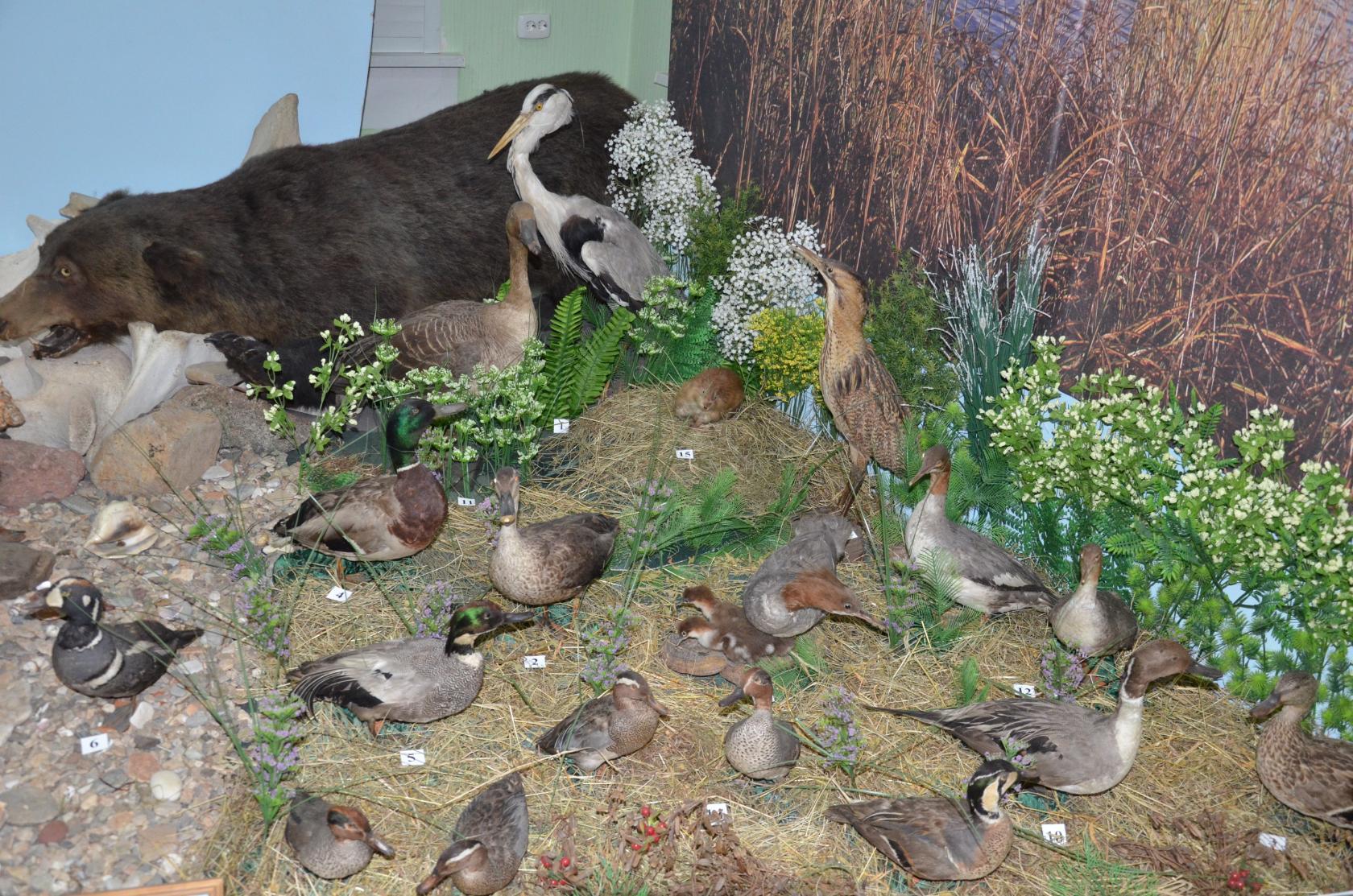 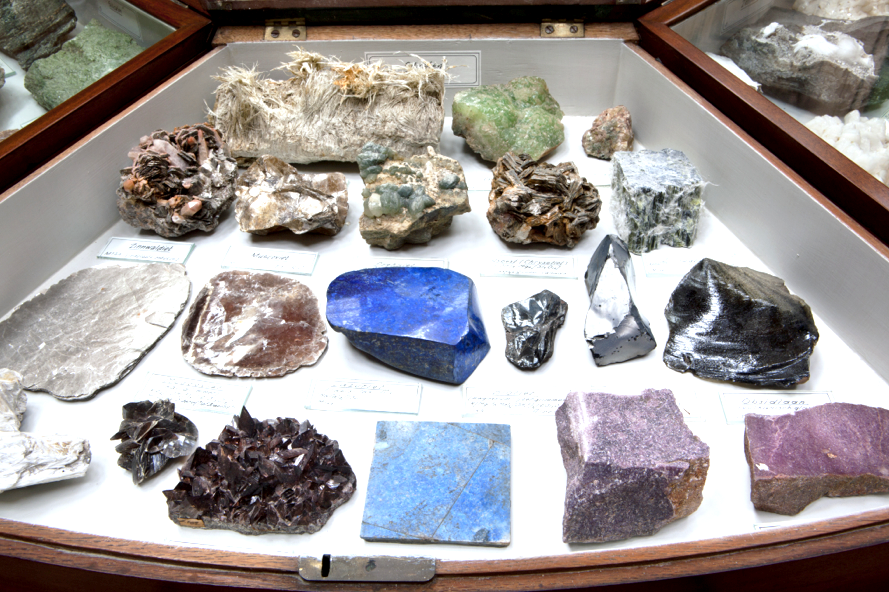 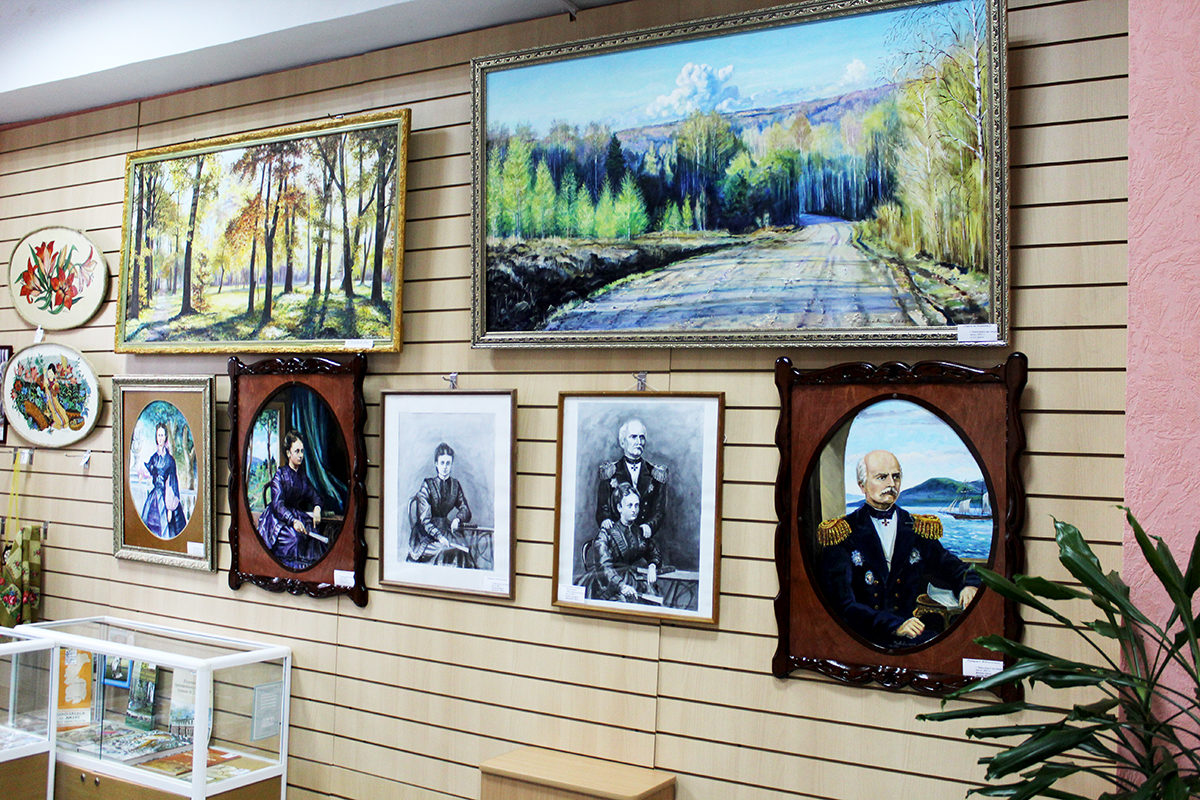 Музей. Выставка картин
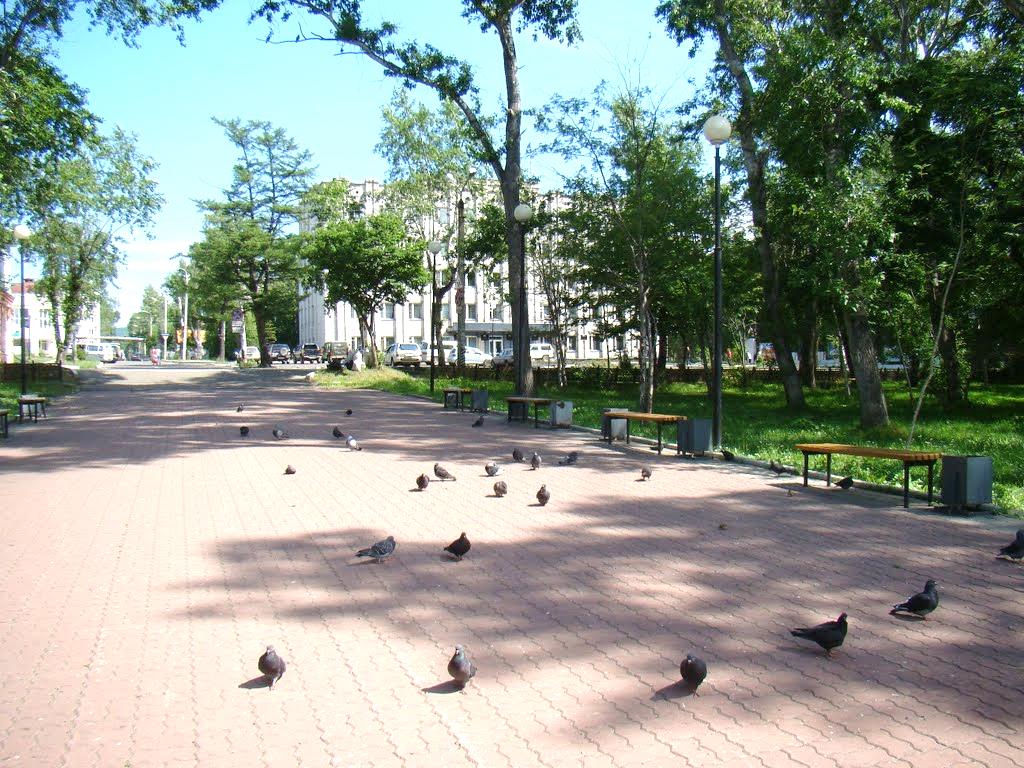 Сквер
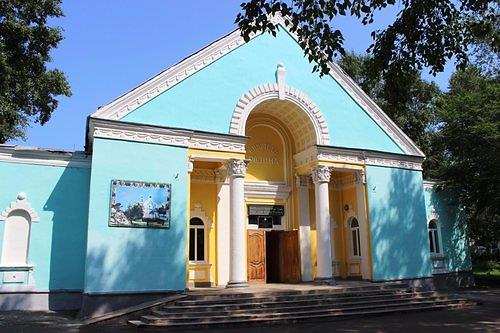 Киноцентр «Родина»
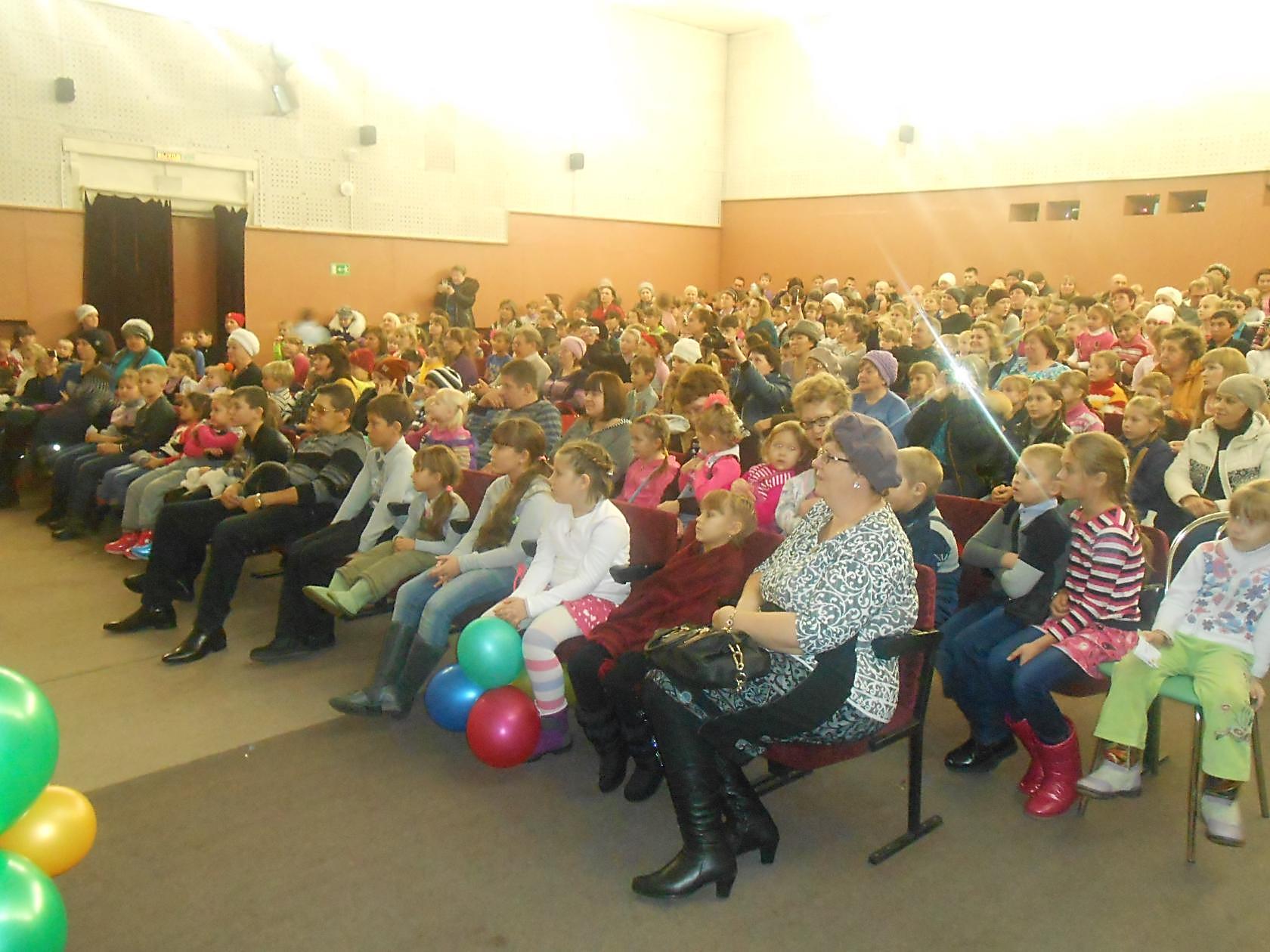 Зрительный зал
?
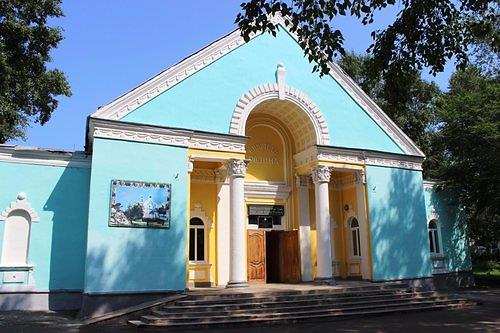 Киноцентр «Родина»
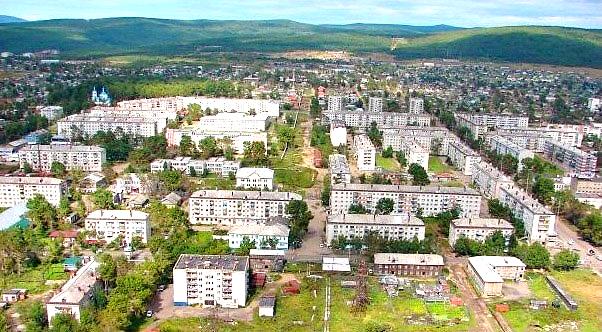 Интернет-ресурсы:
https://yandex.ru/images/search?text=фото%20николаевск-на-амуре&stype=image&lr=76&source=wiz